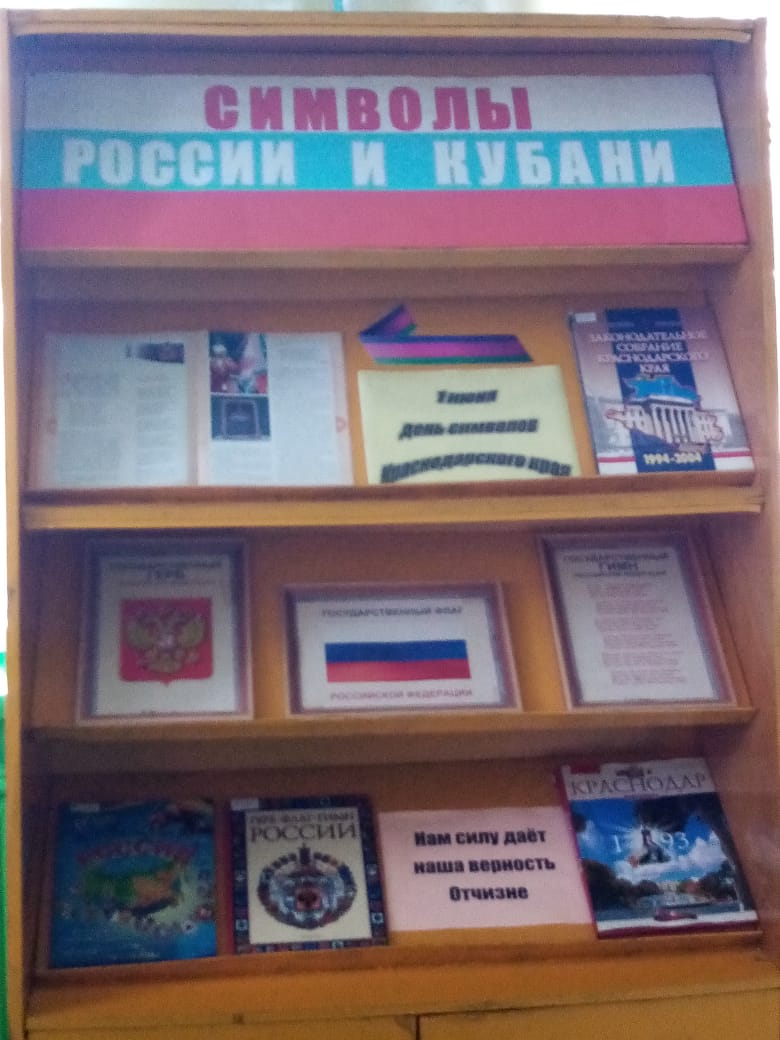 Наши символы – наша гордость
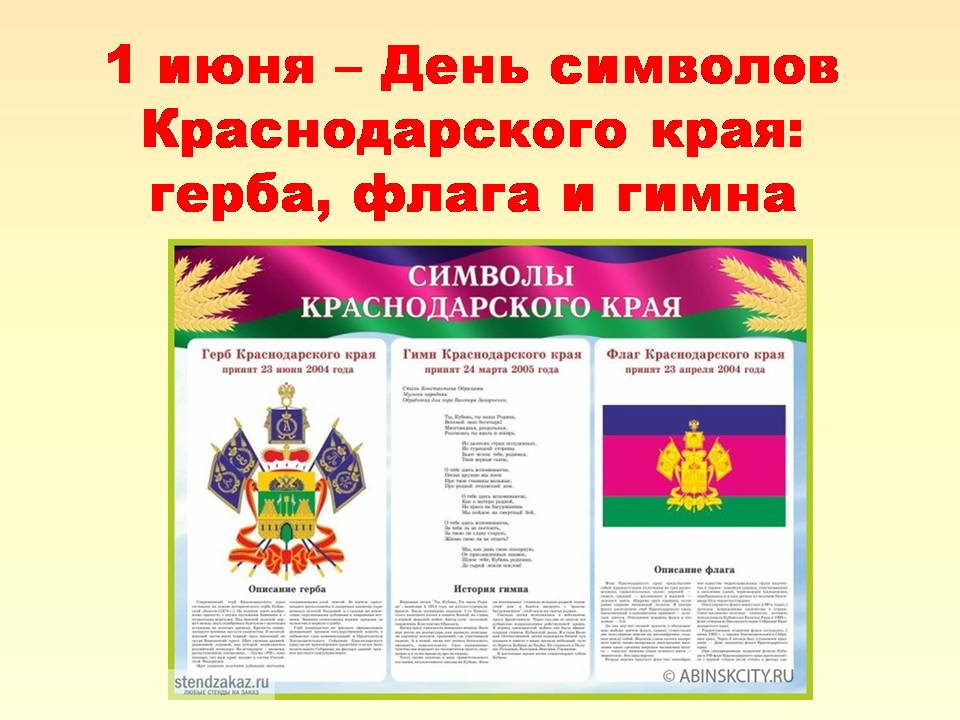 Гривенская сельская 
библиотека 2022 год
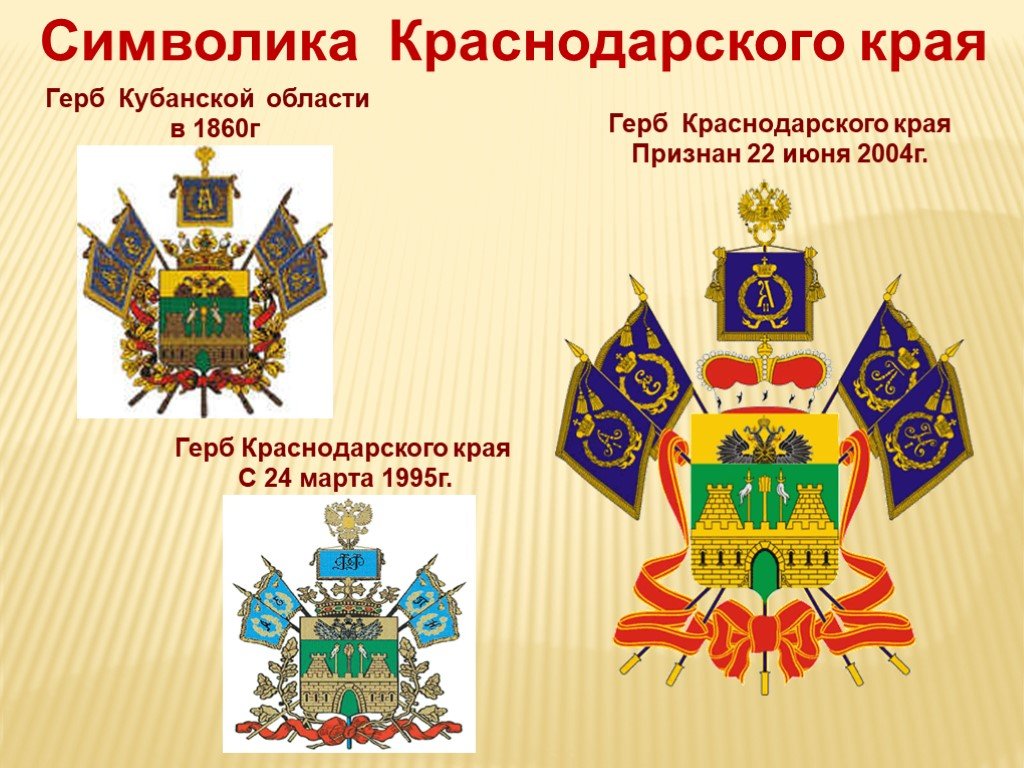 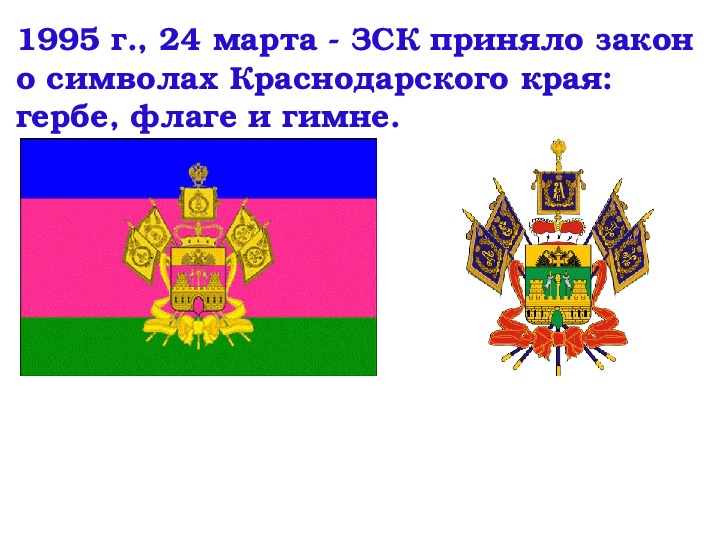 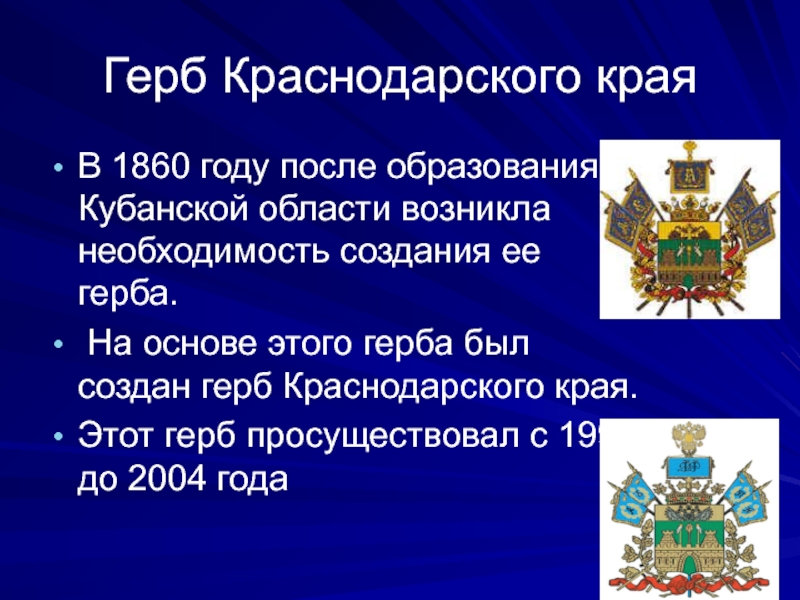 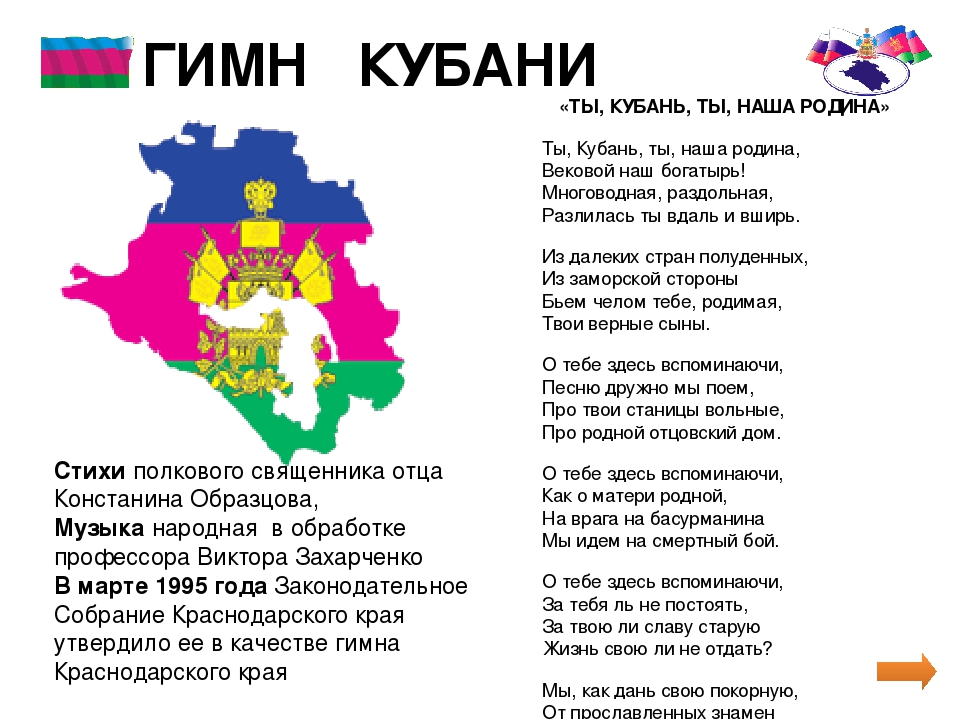 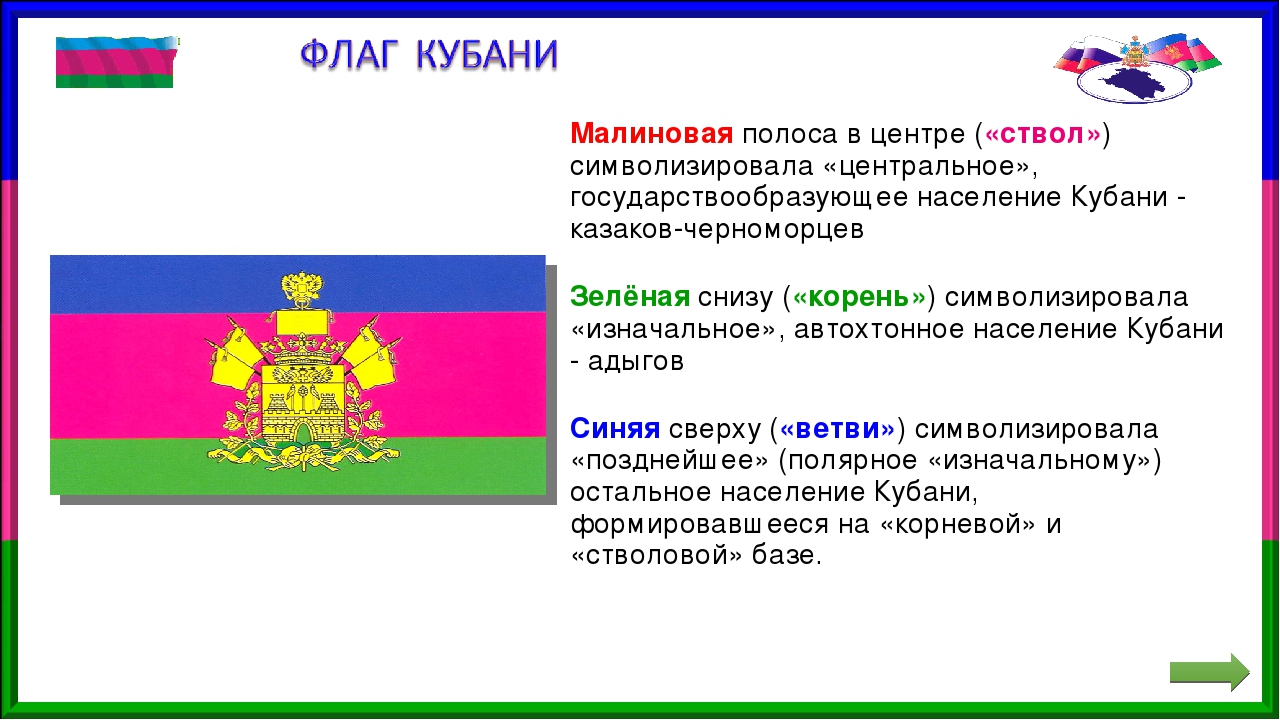 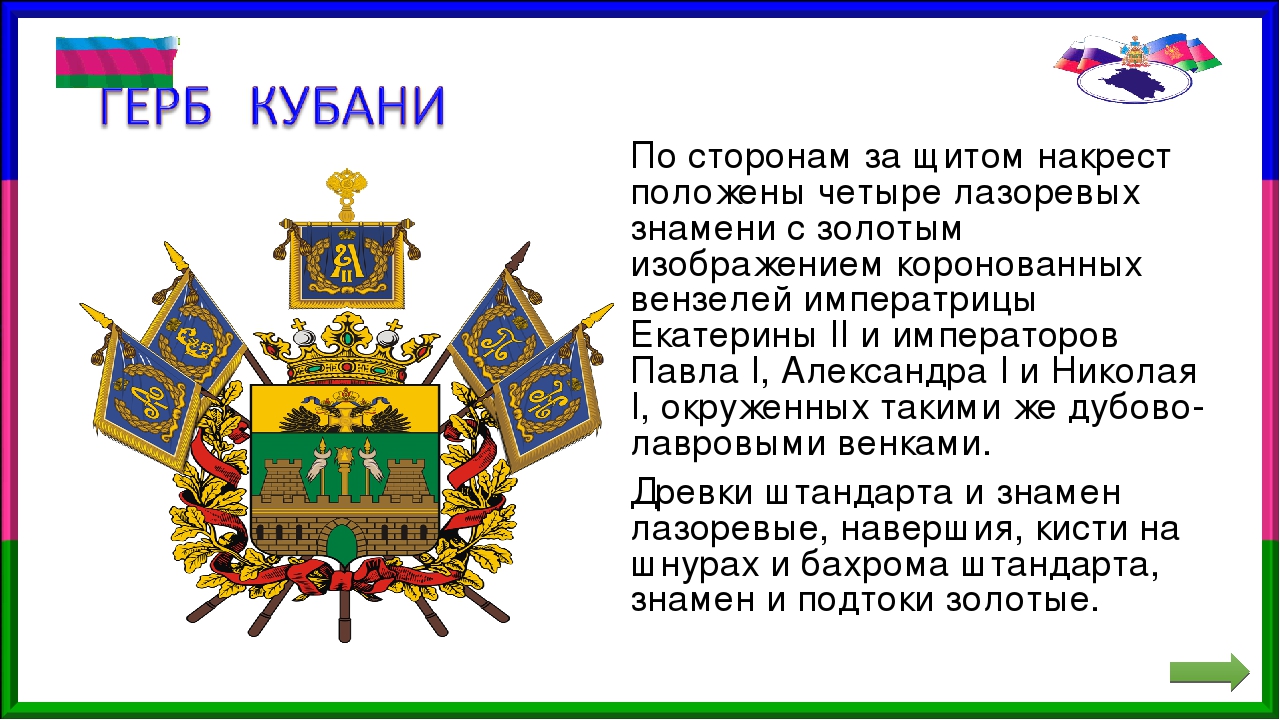 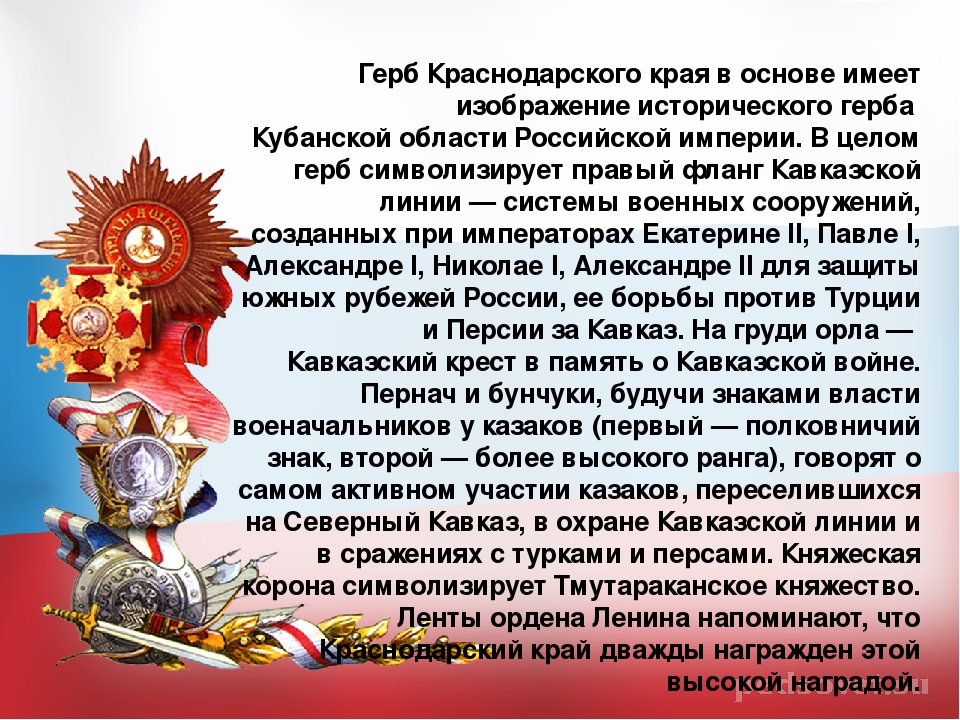 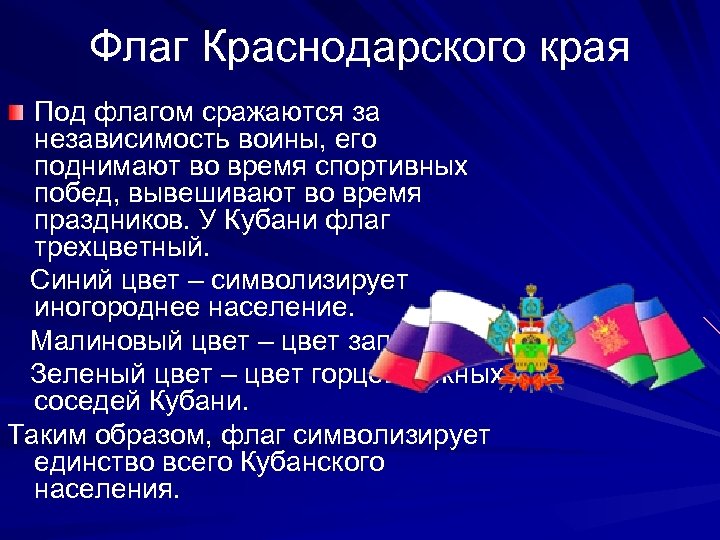 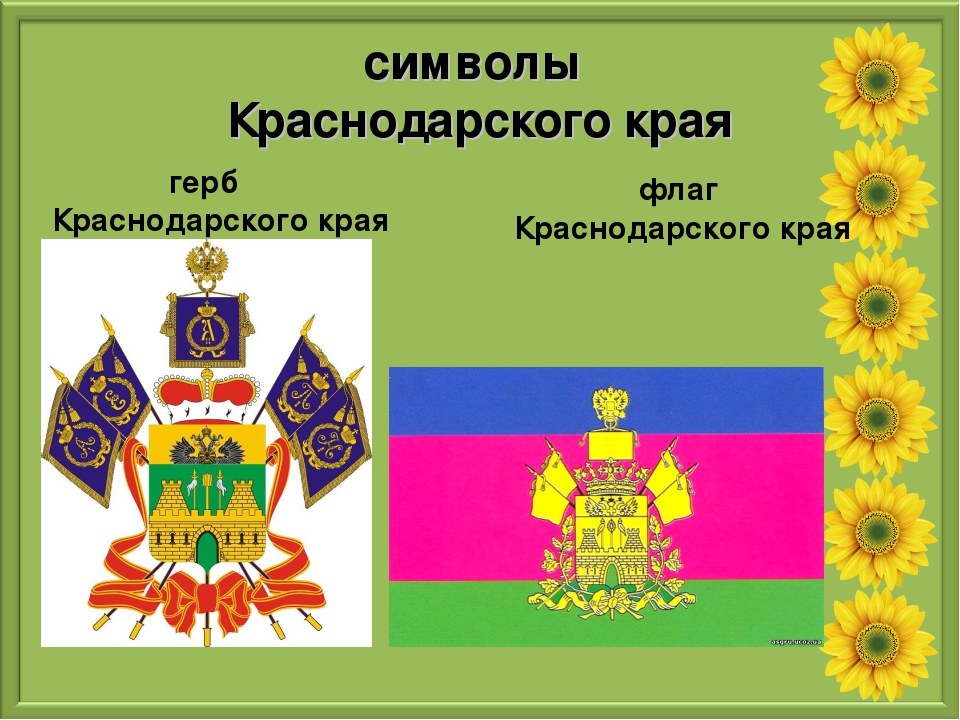